Gout
The king of diseases and the disease of kings
History
Antoni van Leeuwenhoek described crystals from gouty typhus in 1679: 

“I observed the solid matter which to our eyes resembles chalk, and saw to my great astonishment that I was mistaken in my opinion, for it consisted of nothing but long, transparent little particles, many pointed at both ends and about 4 ‘axes’ of the globules in length. I can not better describe that by supposing that we with naked eye pieces from the horse-tail cut to a length of one sixth of an inch.”
Nuki & Simkin, 2006. Arthritis Research & Therapy 2996, 8(Suppl 1):S1
History
1961: McCarty and Hollander introduced polarizing light microscopy during synovial fluid analysis for acute or chronic arthritis:
Different kinds of microcrystals:
Monosodium urate (MSU)
Calcium pyrophosphate (CPP)
Calcium apatite (apatite)
Calcium oxalate (CaOx)
Harrison’s Principles of Internal Medicine, 19e. 2015
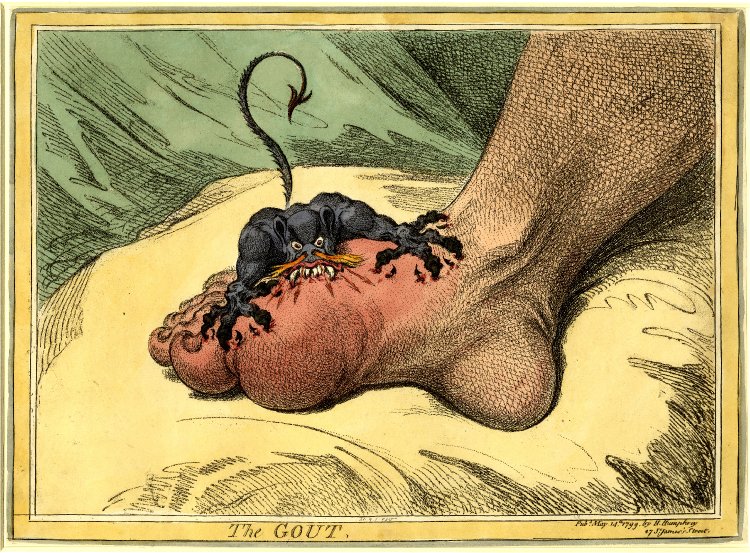 The Gout by James Gilliray, Lettered with title and publication line: "Pubd. May 14th. 1799, by H. Humphrey 27 St James's Street".
Pathophysiology
4 stages:
Hyperuricemia without evidence of MSU deposition
Cystal deposition without symptomatic gout
Crystal deposition with acute gout flares
Advanced gout characterized by tophi, chronic gouty arthritis and erosions
Dalbeth et al, 206. Lancet: 388: 2039-54
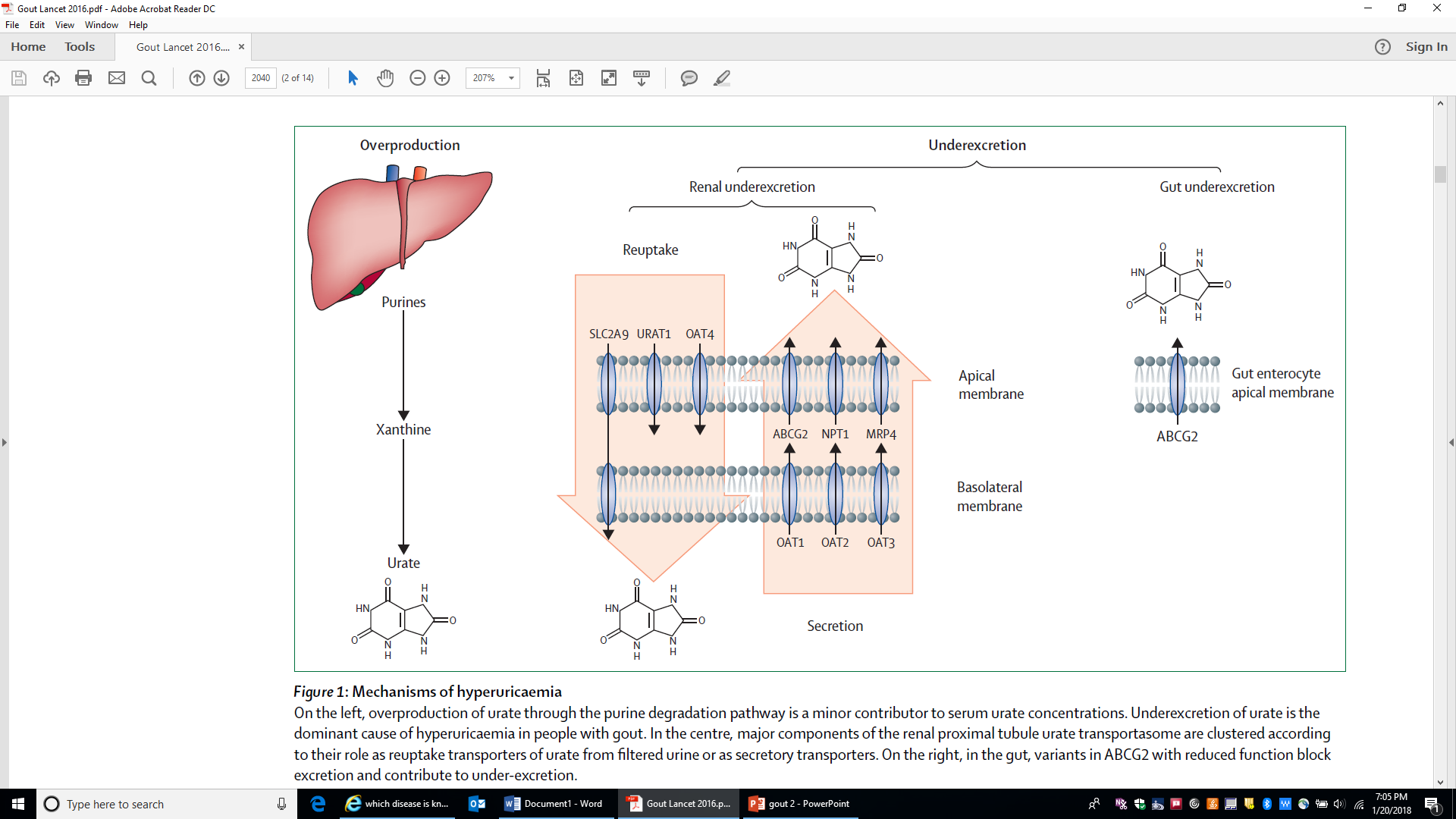 Dalbeth et al, 206. Lancet: 388: 2039-54
Clinical Presentation
Acute arthritis is the most common early manifestation of gout
Usually one joint initially, polyarticular acute gout in subsequent
first toe is often involved
Tarsal joints, ankles and knees also commonly involved
Finger joints in advanced
1st episode of acute gouty arthritis begins at night with dramatic joint pain and swelling
Joints become warm, red and tender and may mimic cellulitis
Early attacks may subside spontaneously in 3-10 days
Events that precipitate attack: dietary excess, trauma, surgery ,, hypouricemic therapy, MI and stroke
After any attacks, pts may present with chronic non-symmetric synovitis – confused with rheumatoid arthritis
Lab Diagnosis
Confirm diagnosis by needle aspiration of joint
MSU crystals – needle shaped intra- and extracellular
Brightly birefringent with negative elongation
Synovial fluid WBC 2k to 60k
Effusions are cloudy
Serum uric acid levels normal in acute attack
24h urine collection n useful for assessing risk fo stones from overproduction or under-excretion of uric acid
Excretion of >800 mg per 24 h on regular diet,: overproduction of purine
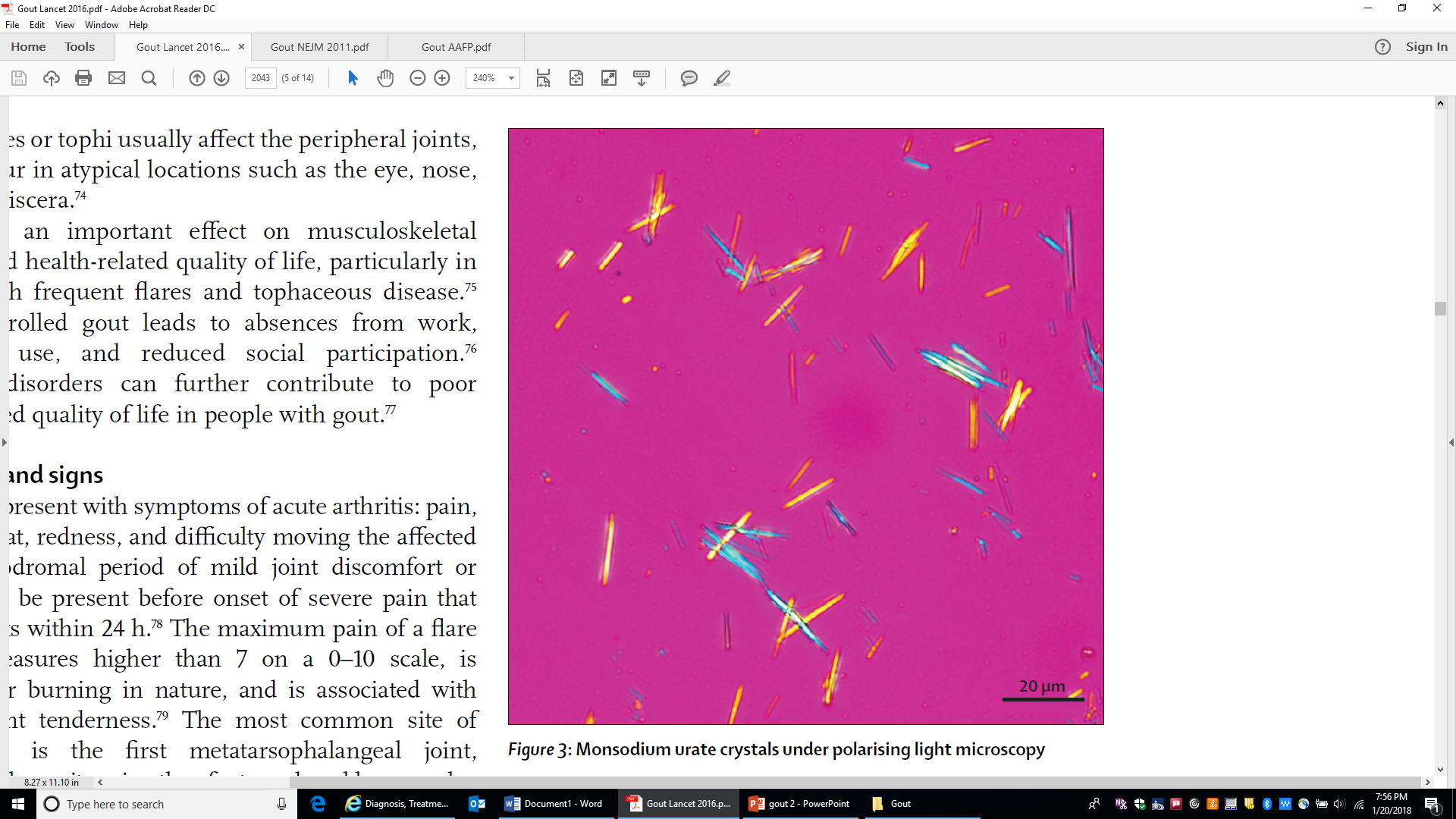 Dalbeth et al, 206. Lancet: 388: 2039-54
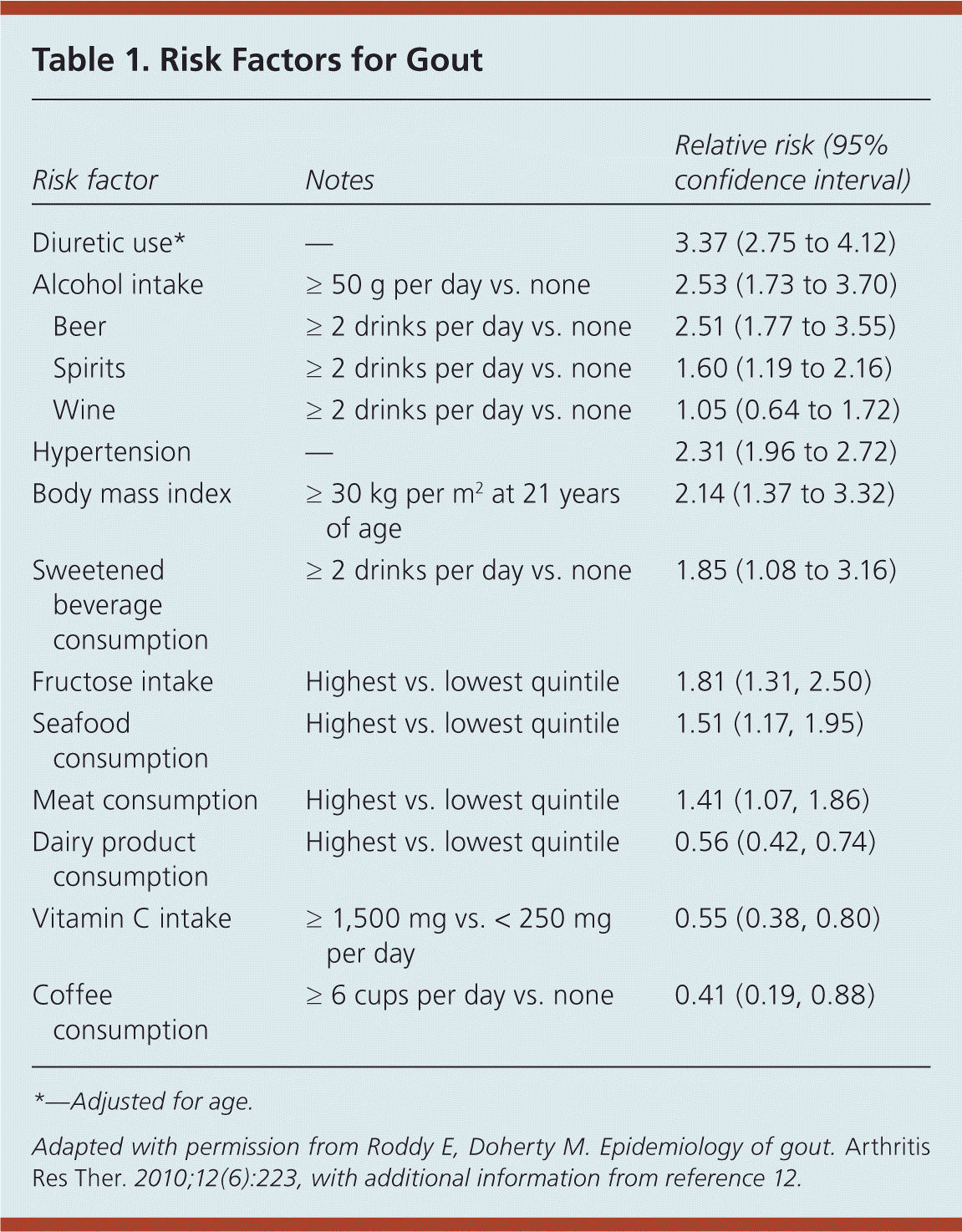 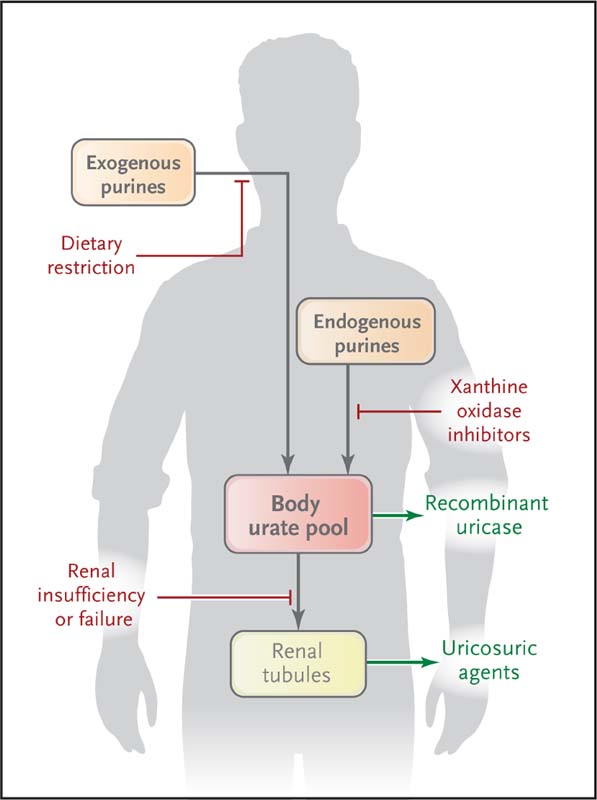 Management Strategies in Patients with Hyperuricemia.
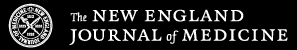 Neogi, T. Gout. N Engl J Med 364(5):443-452. February 3, 2011
[Speaker Notes: Figure 2 Management Strategies in Patients with Hyperuricemia. Hyperuricemia can be targeted at many levels. Restriction of exogenous purine intake through dietary modifications or the use of xanthine oxidase inhibitors to block uric acid synthesis from endogenous purine metabolism can reduce the amount of urate that contributes to the total-body urate pool. Modified uricase agents reduce the total-body urate pool by converting uric acid into soluble allantoin. In patients with normal renal function, uricosuric agents can promote renal elimination of urate, thereby reducing total-body urate pools. However, decreased renal urate excretion in patients with renal impairment leads to increased total-body urate stores.]
Pharmacologic Management Options for Acute Gout Attacks.
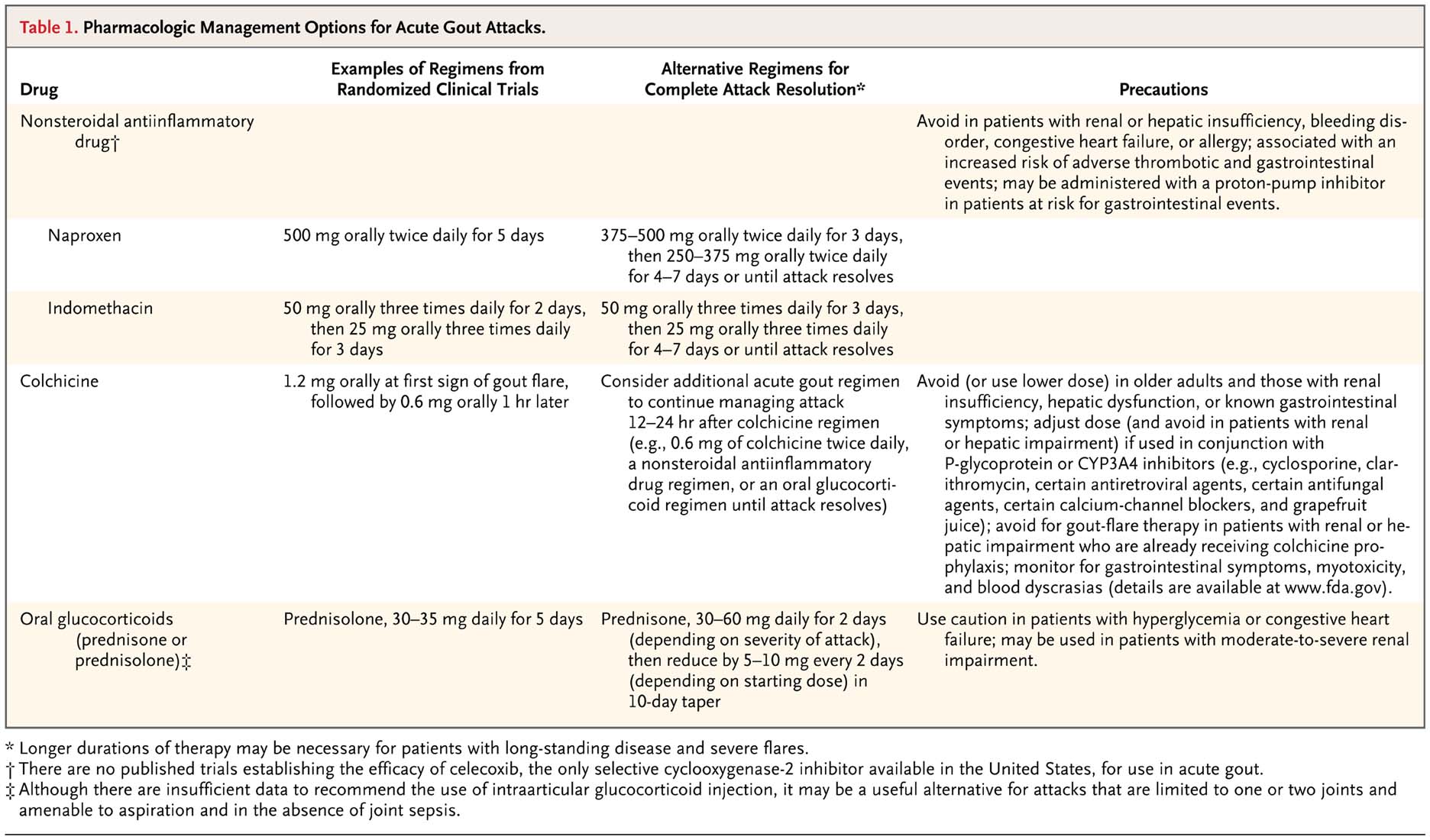 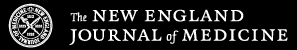 Neogi, T. Gout. N Engl J Med 364(5):443-452. February 3, 2011
[Speaker Notes: Table 1 Pharmacologic Management Options for Acute Gout Attacks.]
Pharmacologic Options for Hyperuricemia Therapy in Gout.
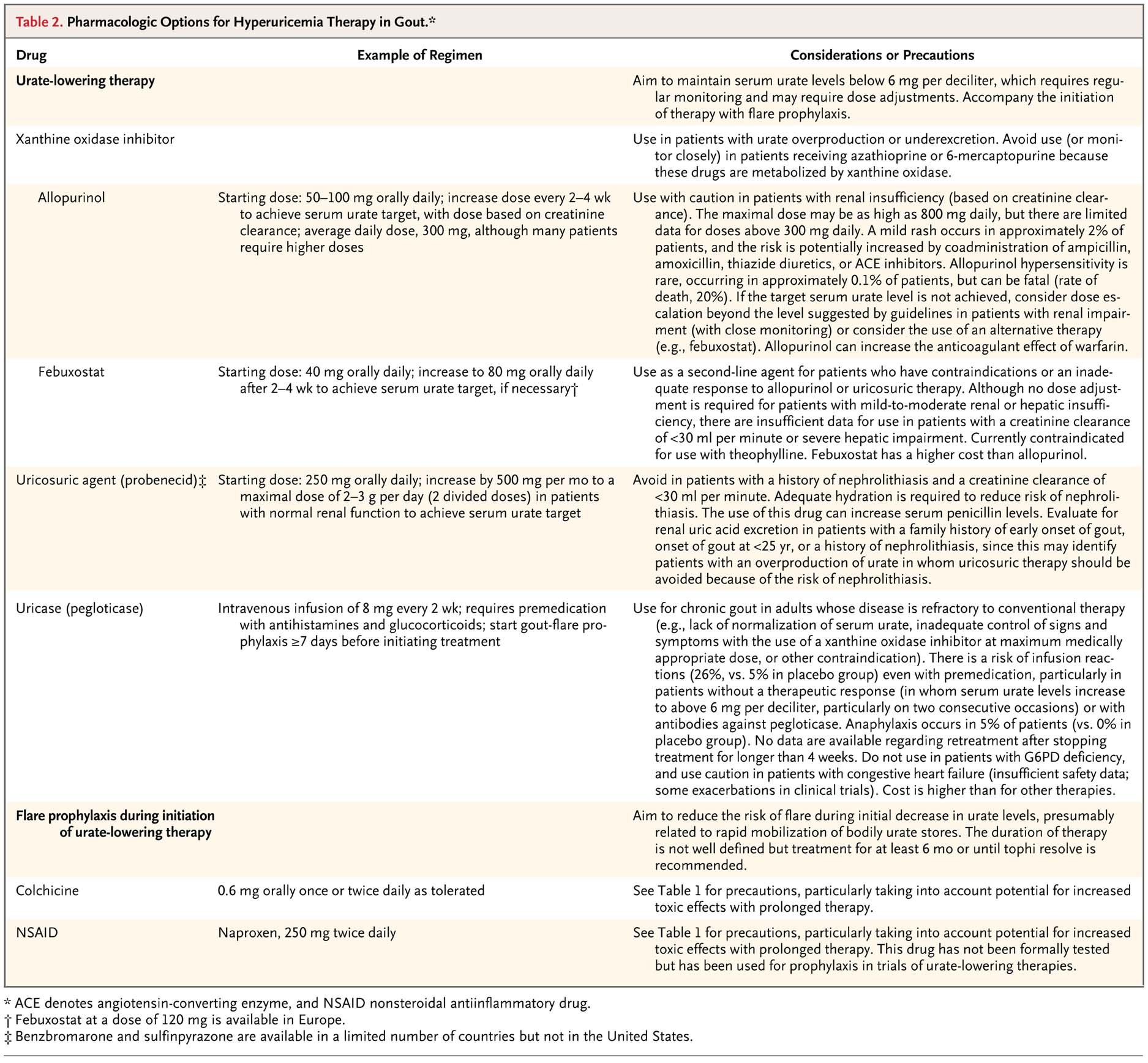 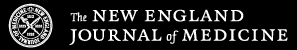 Neogi, T. Gout. N Engl J Med 364(5):443-452. February 3, 2011
[Speaker Notes: Table 2 Pharmacologic Options for Hyperuricemia Therapy in Gout.]
In patients presenting with suspected gout, the diagnosis should be confirmed by examination of synovial fluid or tophus aspirate for monosodium urate crystals.
Management should be tailored to the stage of disease and coexisting illnesses.
The patient who is described in the vignette has crystal-proven gout, with multiple attacks and a serum urate level of more than 6 mg per deciliter despite receipt of allopurinol at a dose of 300 mg per day.
Since his renal function is normal, the allopurinol dose should be increased (e.g., 100-mg increments every 2 to 4 weeks until the target urate level is reached), with monitoring of renal function and serum urate levels and assessment for potential adverse reactions.
Colchicine prophylaxis (0.6 mg once or twice daily) is reasonable while the dose of allopurinol is escalated.
If target serum urate levels cannot be achieved or if the patient has serious side effects at higher allopurinol doses, the use of either febuxostat or a uricosuric agent is another option, given his normal renal function.
Conclusions and Recommendations
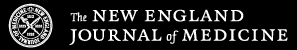 Neogi, T. Gout. N Engl J Med 364(5):443-452. February 3, 2011
The patient should understand that the intake of alcohol and an excessive amount of meat or seafood and sugar-sweetened drinks may contribute to elevated urate levels and should be minimized.
He should be advised to keep well hydrated and to lose weight.
Associated cardiovascular risk factors should be identified and treated.
Although the use of hydrochlorothiazide may contribute to the increased urate level, I would not necessarily change that medication if it is effectively controlling his blood pressure [controversial], and I would advise him to take the diuretic consistently, since intermittent use may precipitate flares.
The addition of losartan for the hypertension might be considered.
He should be advised to maintain his urate-lowering regimen during flares, which can be managed with colchicine.
Follow-up is necessary to ensure that appropriate serum urate levels are achieved and maintained and to monitor the patient for adverse effects.
Conclusions and Recommendations